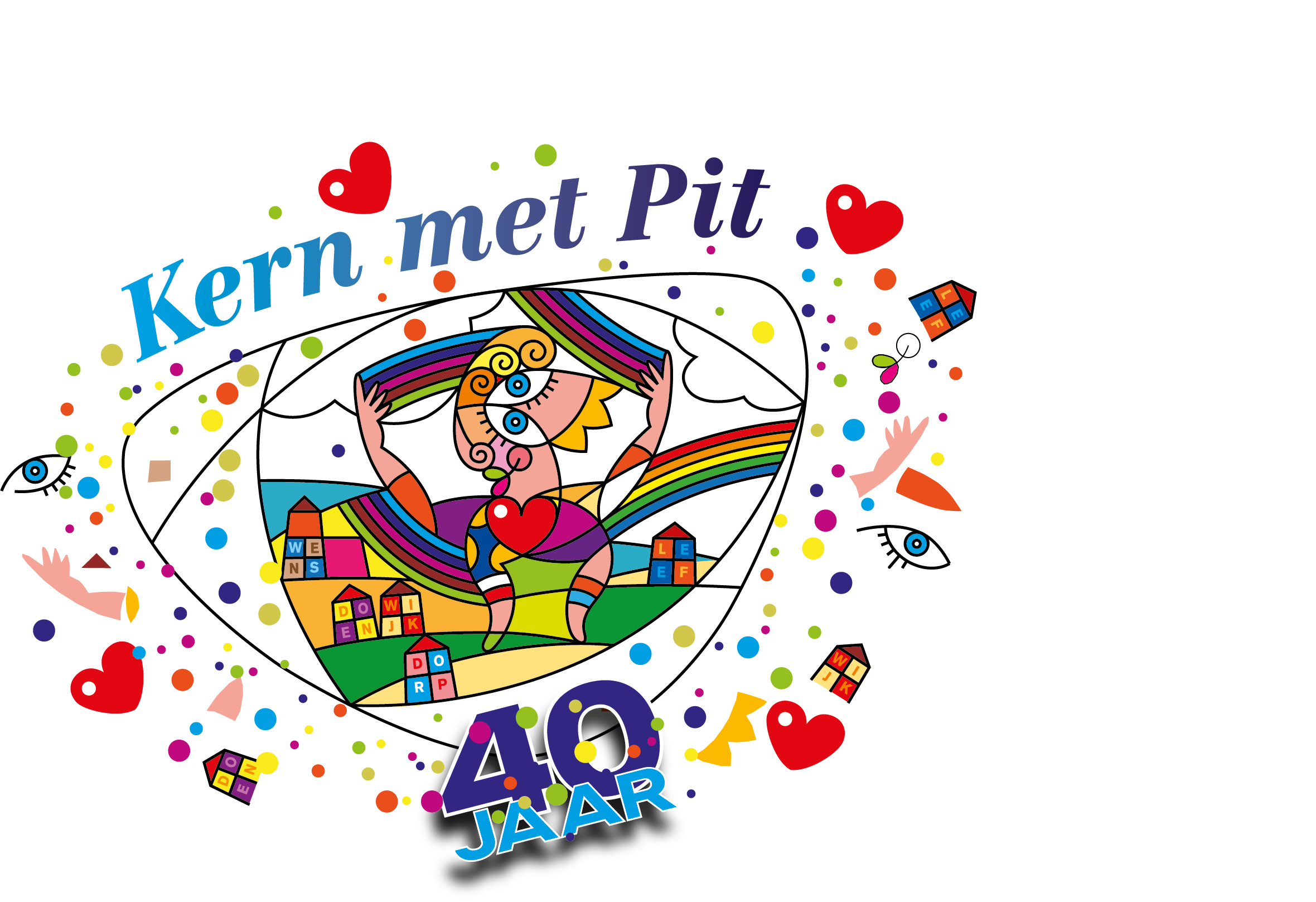 America
Kunstproject Straatnamen
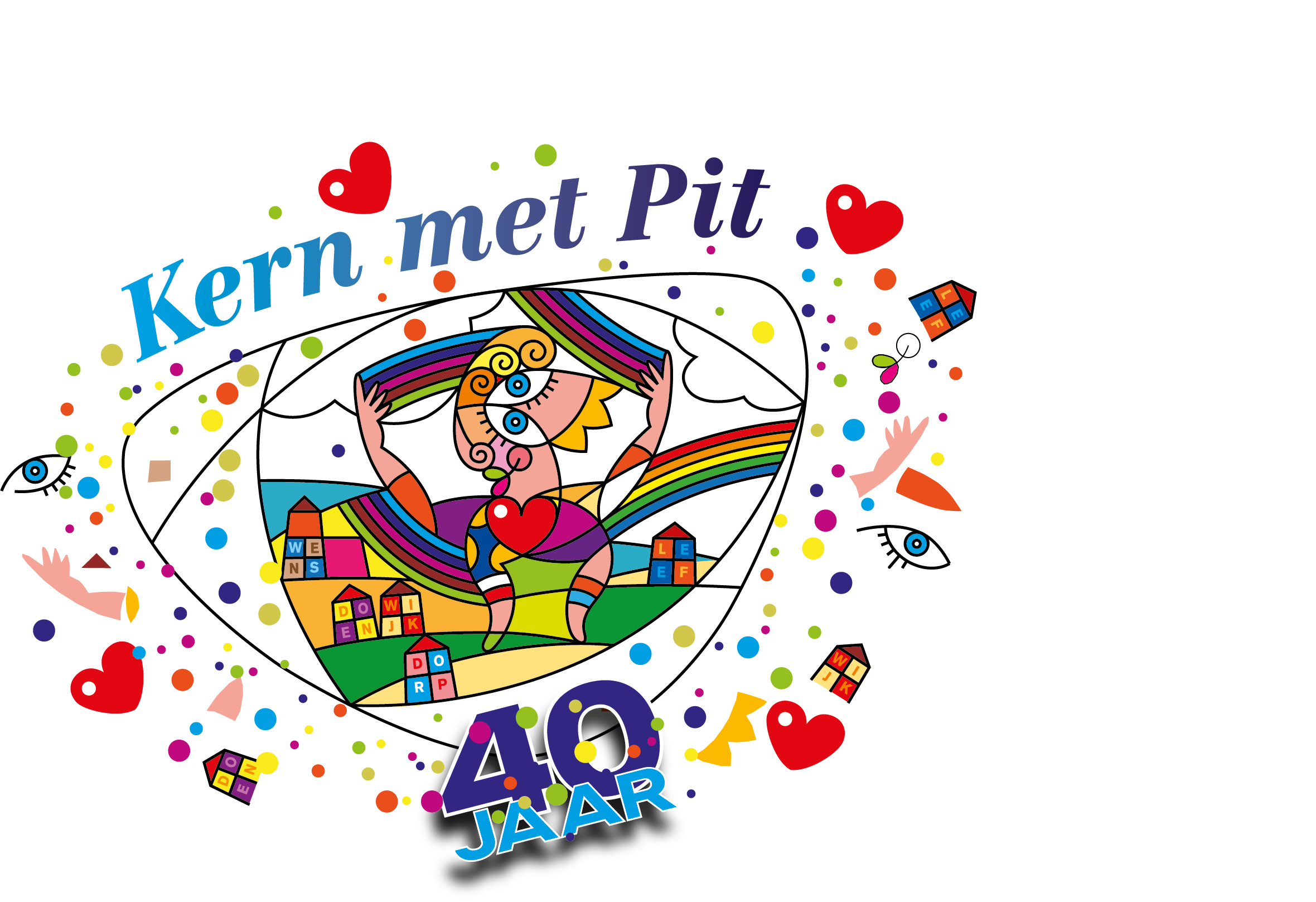 13 Leudal
Speeltuin Zevershof
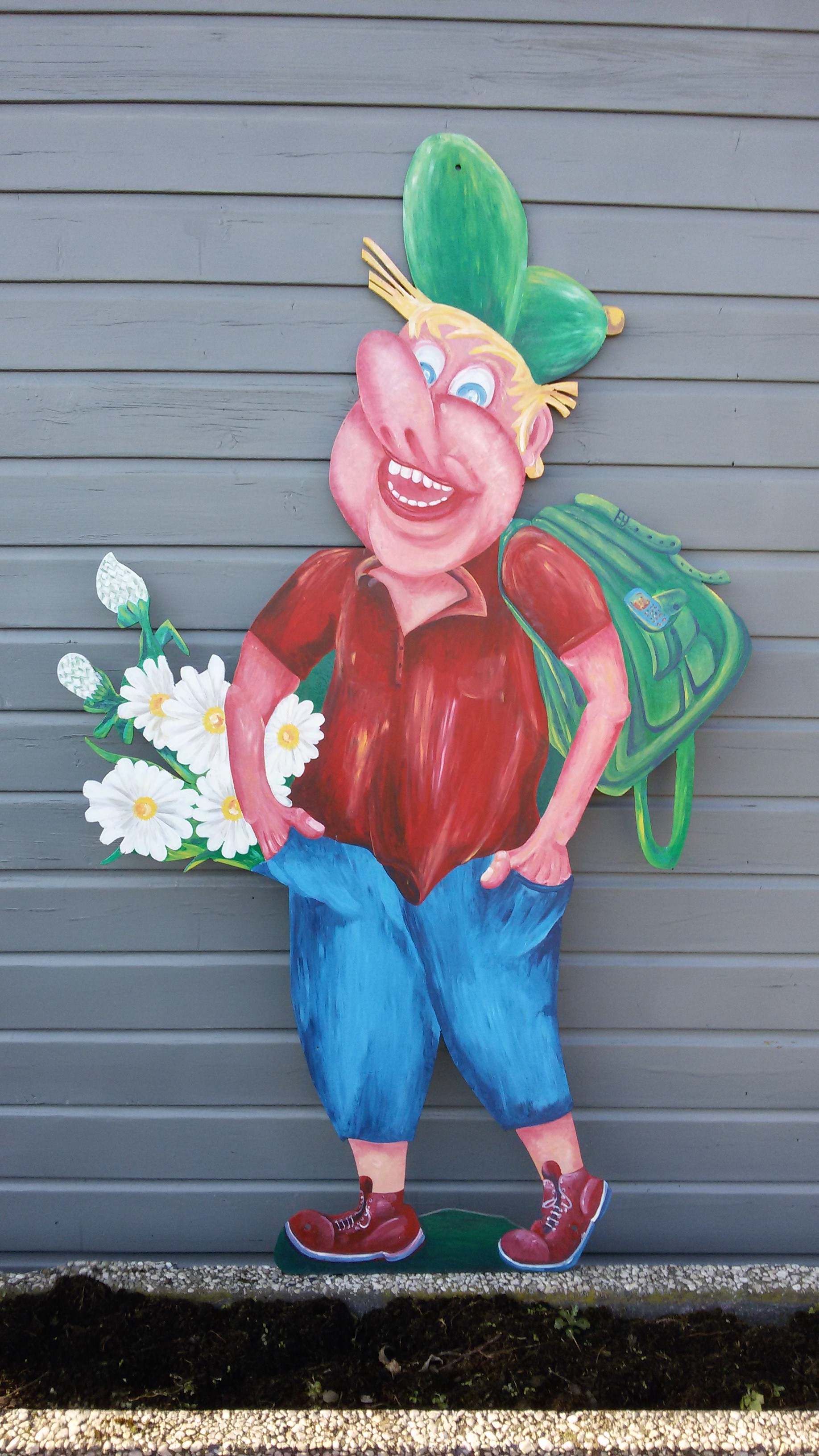 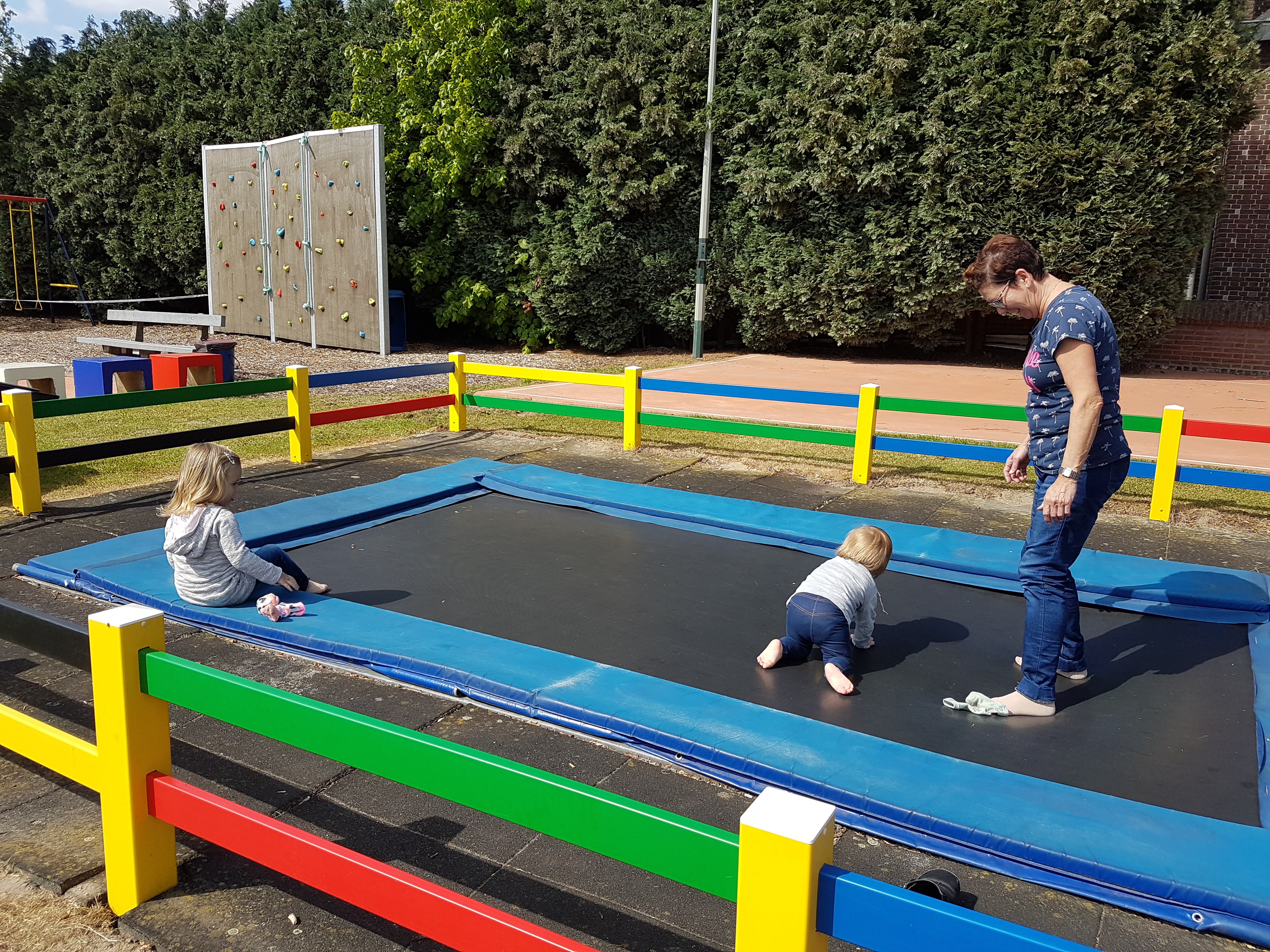 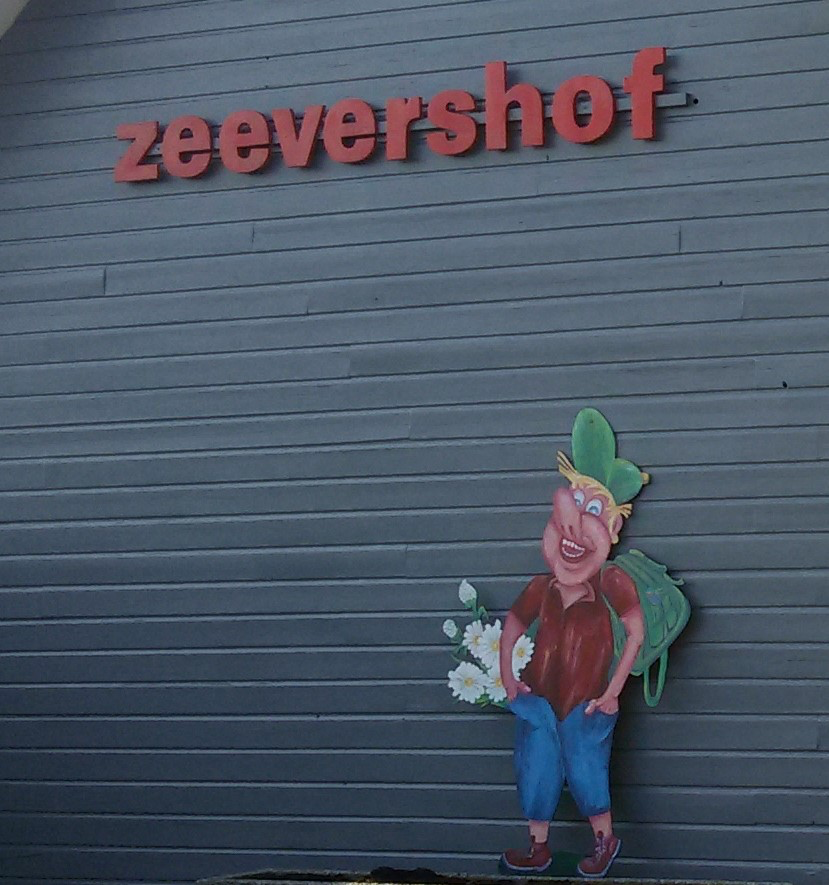